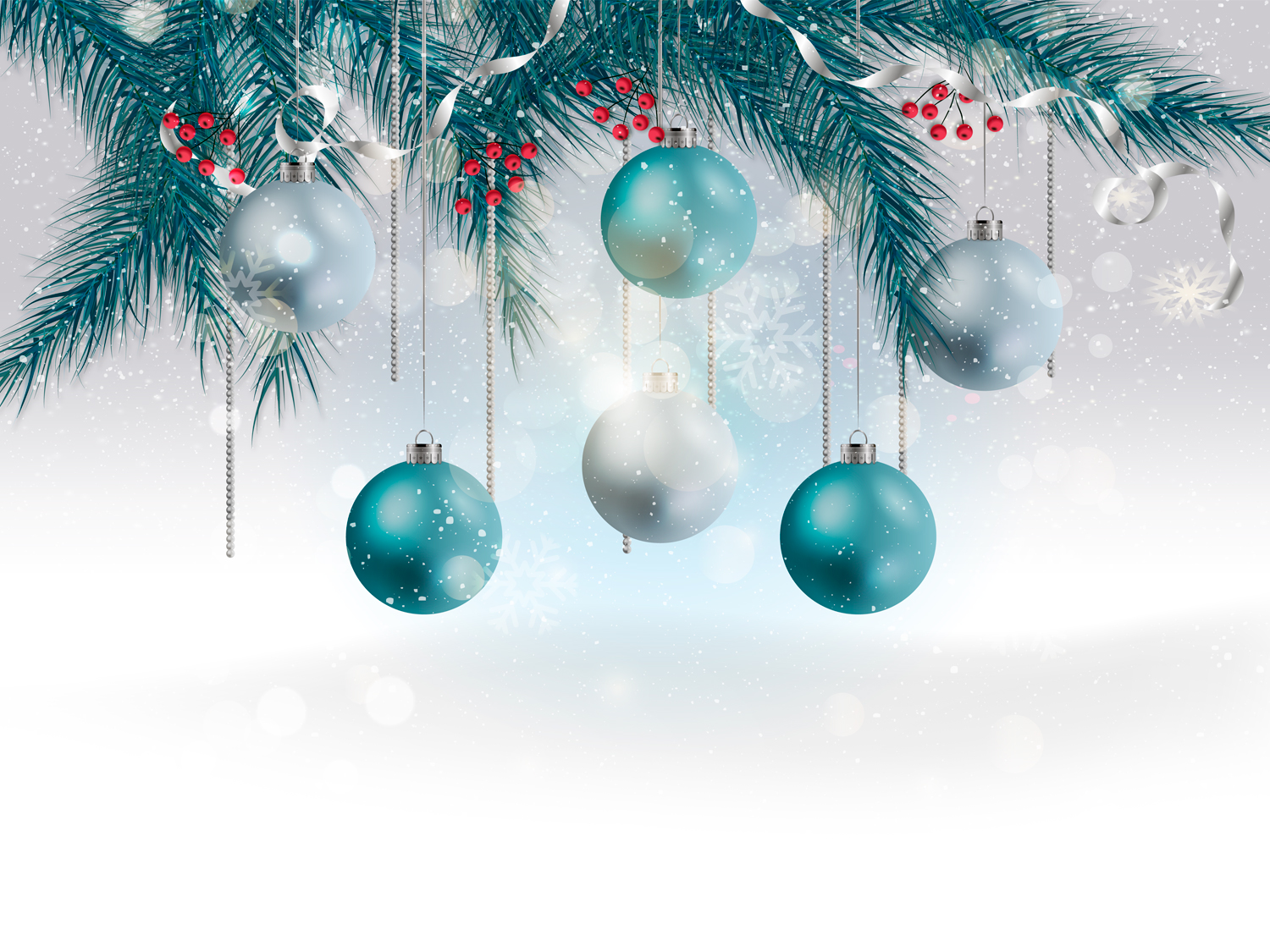 Муниципальное бюджетное дошкольное образовательное учреждение «Детский сад  Радуга»  младшая группа
«Как мы ждали Новый год!»в группе № 10
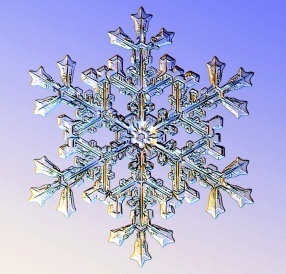 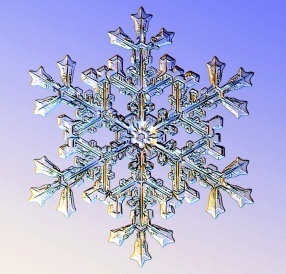 Воспитатели:
Вавилина Виктория 
Владимировна Путина Ольга Владимировна
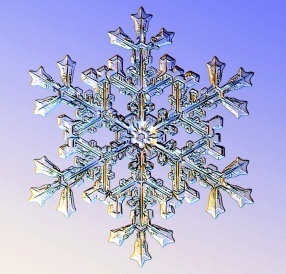 Усолье, январь 2021г
Дать детям представление о празднике Новый год и создать радостное 
        праздничное настроение у детей
2
Рассказать о сказочных героях
1
3
Воспитывать интерес к культуре и 
      традициям русского народа
4
Развивать внимание и           память
Ура! У нас новогодние каникулы!
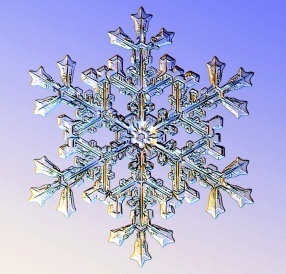 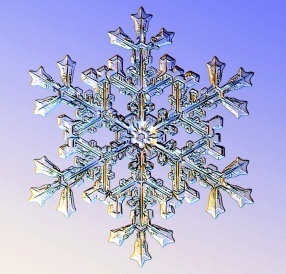 Новый год самый волшебный, красивый и шумный праздник. Ведь именно в такой день и в волшебную ночь нового года исполняются все желания.
Цель:
Задачи:
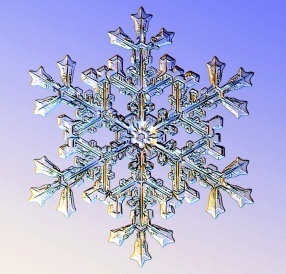 Дать детям представление о празднике Новый год
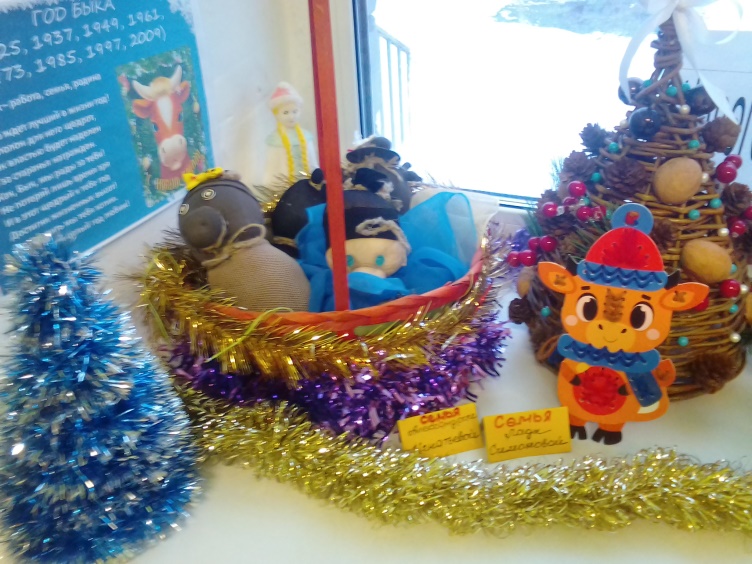 Выставка детско-родительского творчества: «Новогодняя ярмарка»
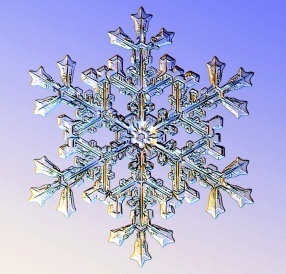 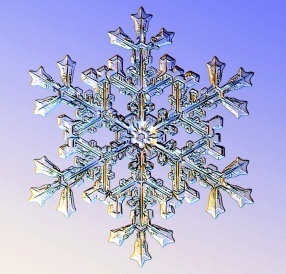 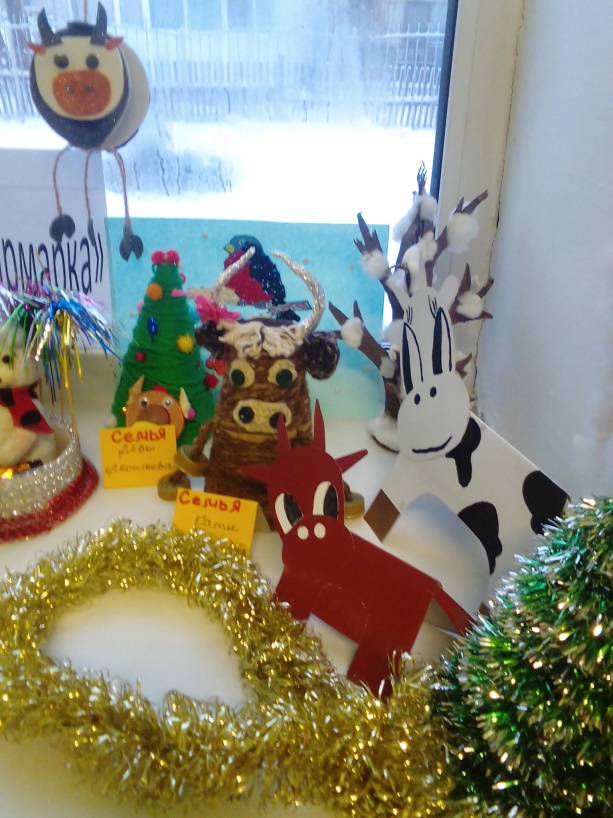 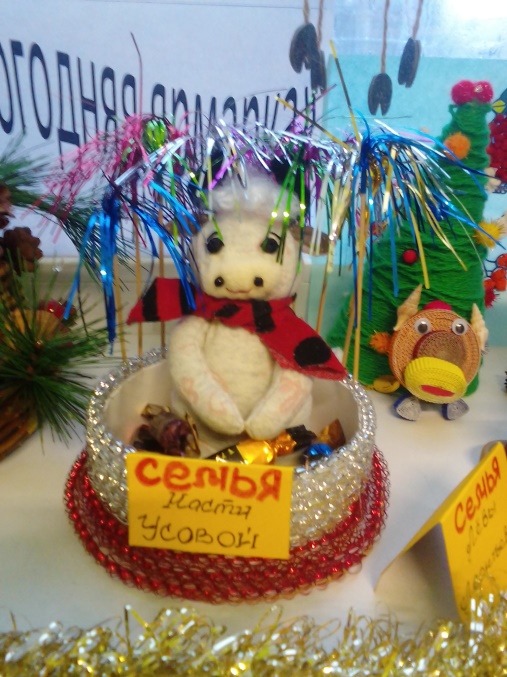 Новогодний праздник «В гостях у Дедушки Мороза»
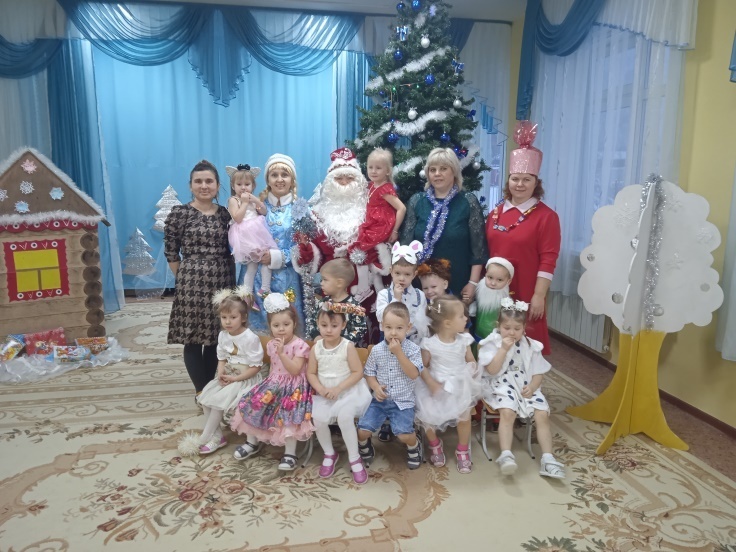 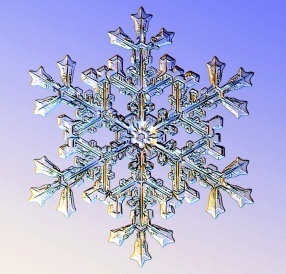 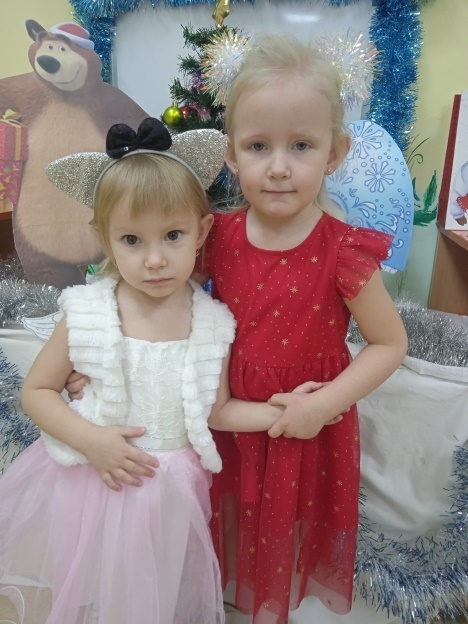 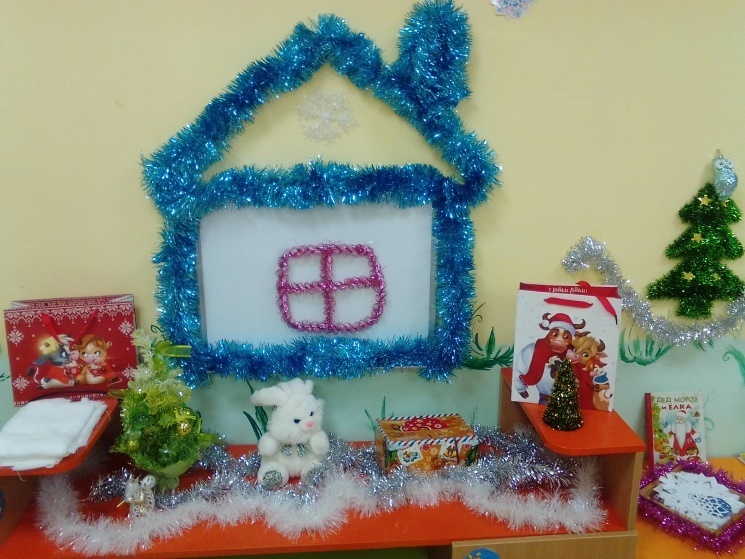 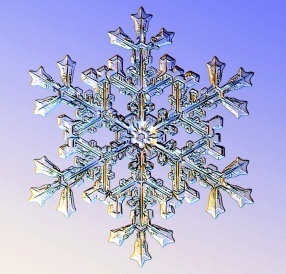 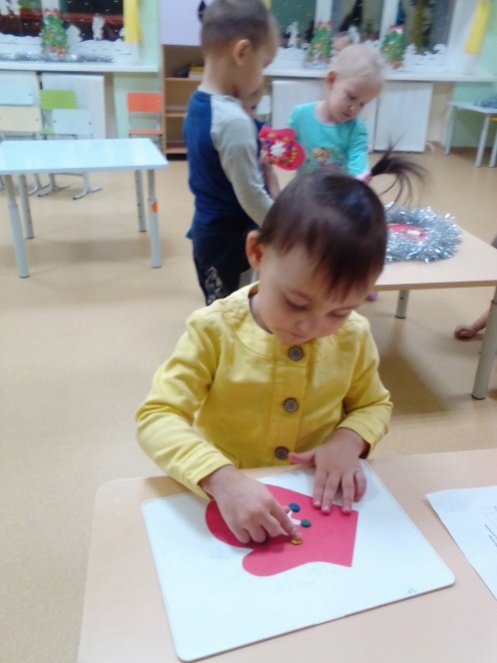 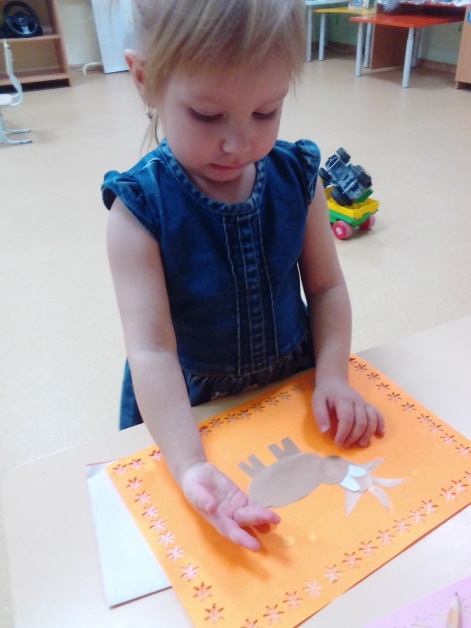 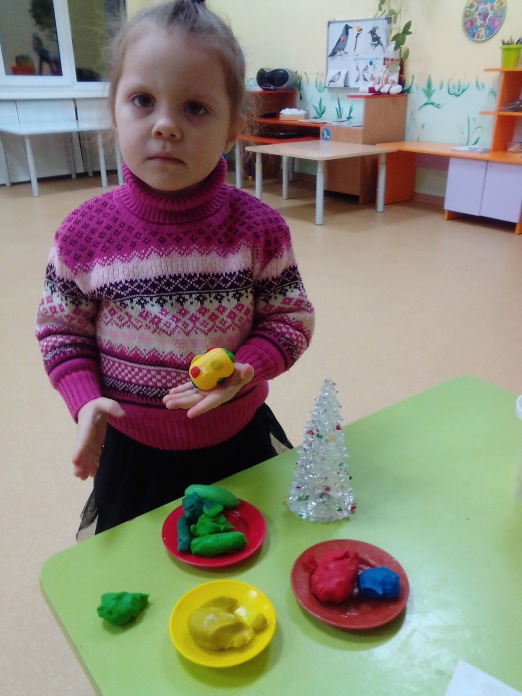 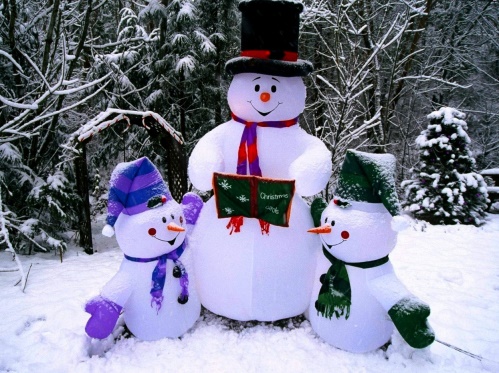 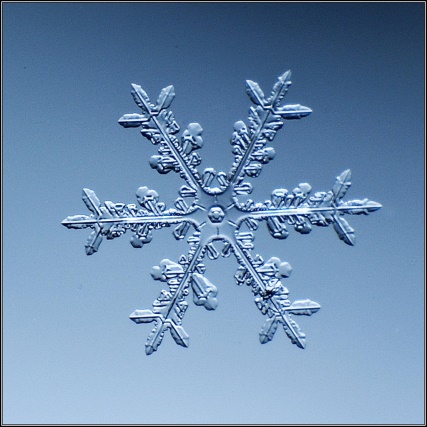 Мастерская Деда Мороза
Новогодняя шкатулка (вечер загадок)
Новогодняя карусель (просмотр новогодних  мультфильмов)
Концерт для лесных зверей (стихи, песни, пляски)
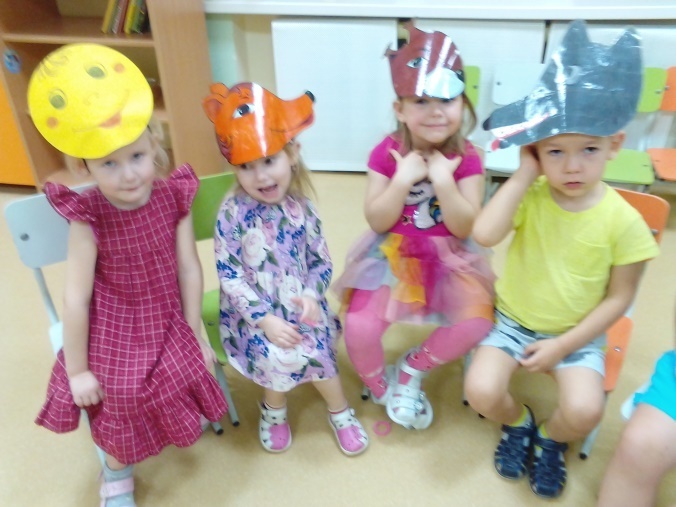 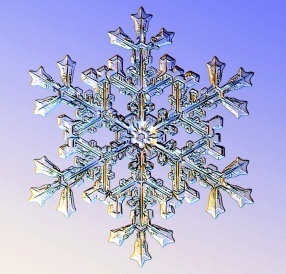 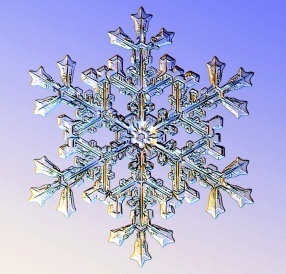 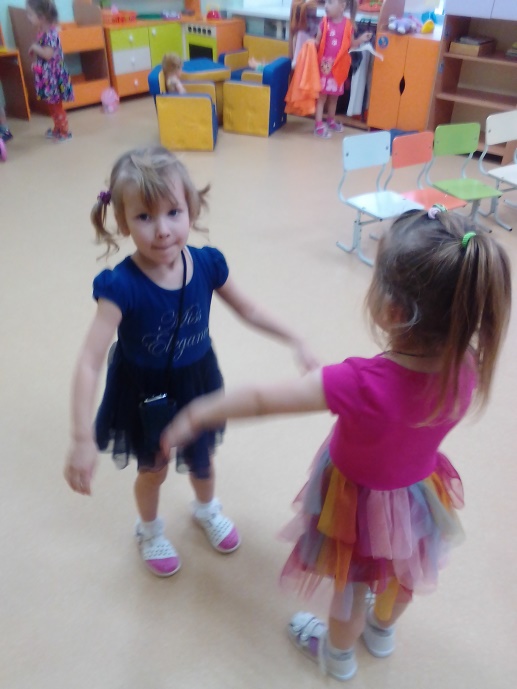 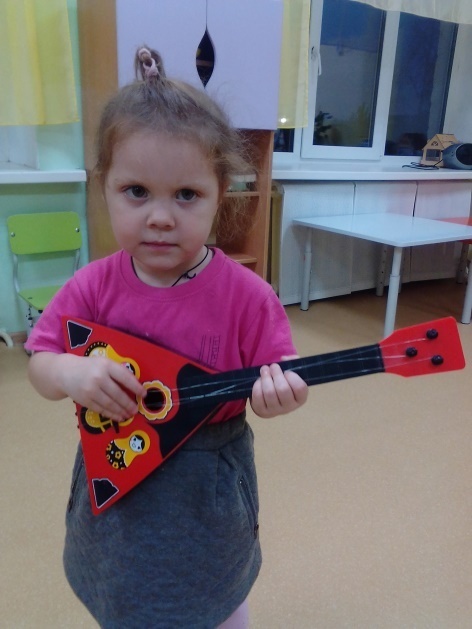 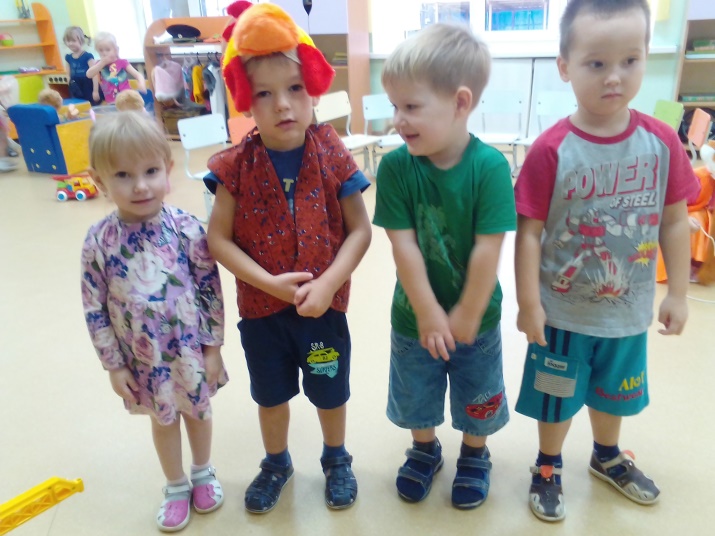 Игры на свежем воздухе
Подарки родителям
P.S. Спасибо за внимание!
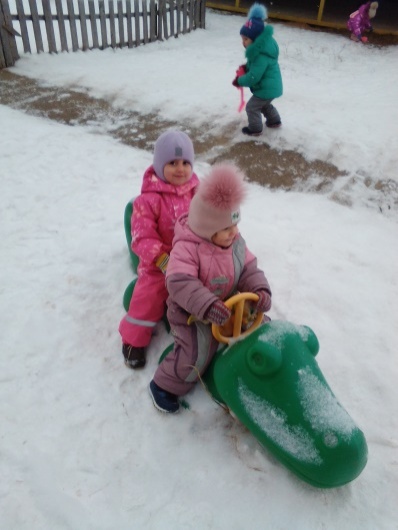 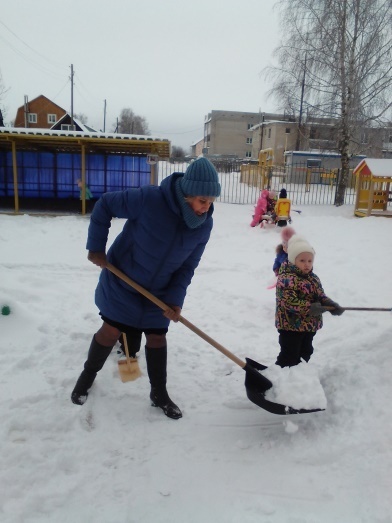 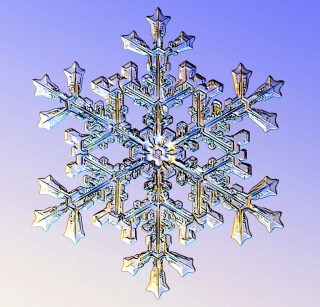 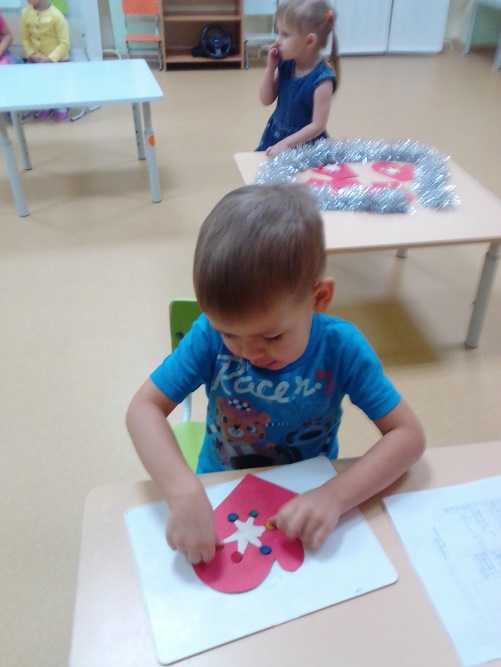 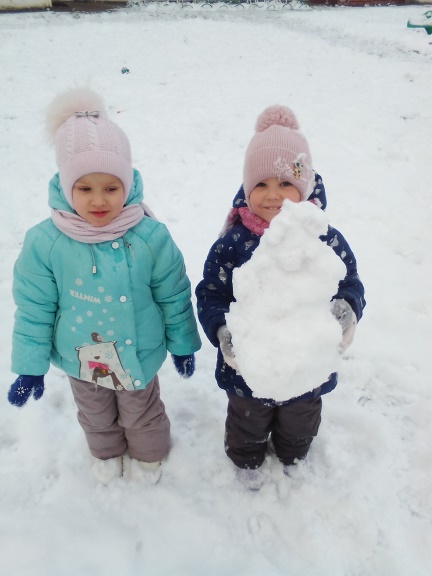 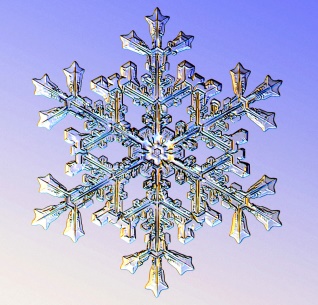